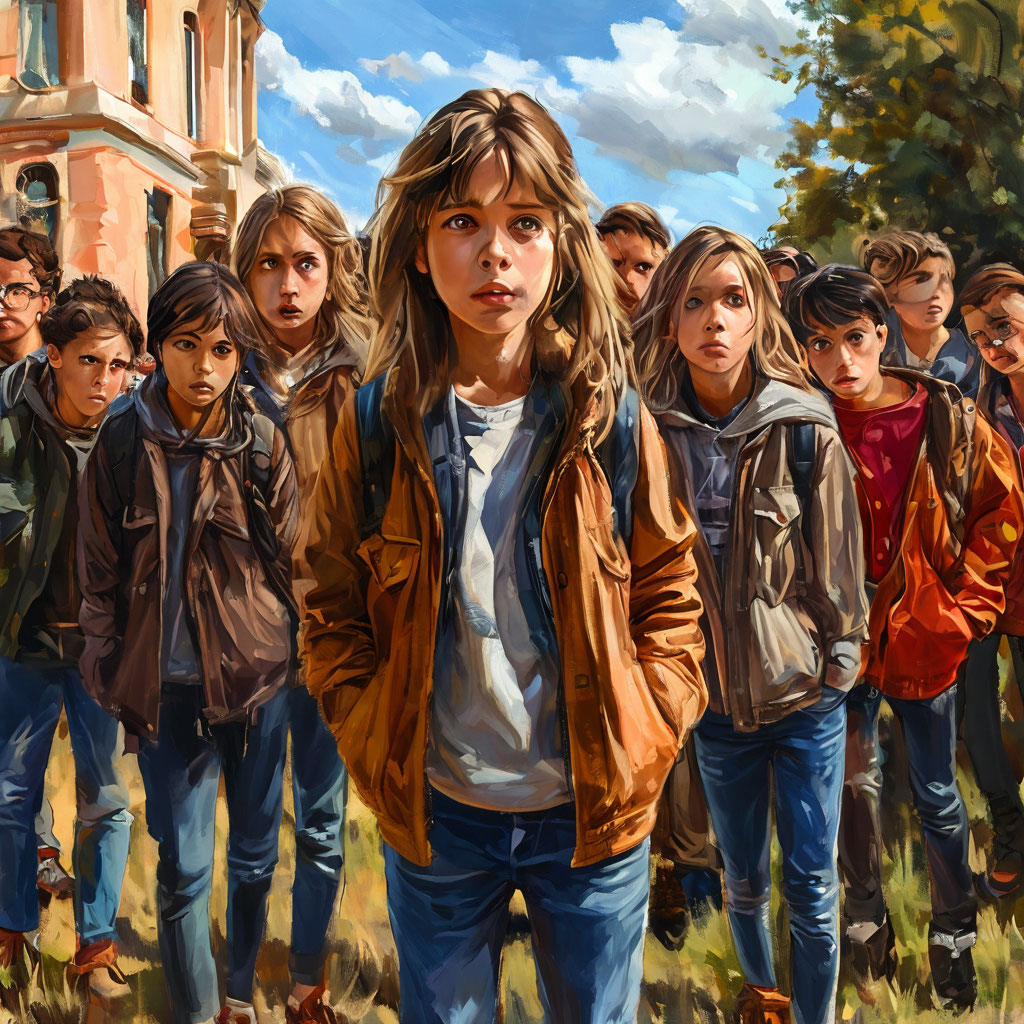 БУЛЛИНГ-
 это преступление
Буллинг - это систематическое, агрессивное поведение, направленное на то, чтобы причинить вред человеку.
Флейминг
Троллинг
Распространенние слухов
Кибербуллинг
Смайлинг
Расизм и дискриминация
Киднеппинг
Хейтинг
Шантажинг
Социальное исключение
Травля в соцсетях
Цифры и факты
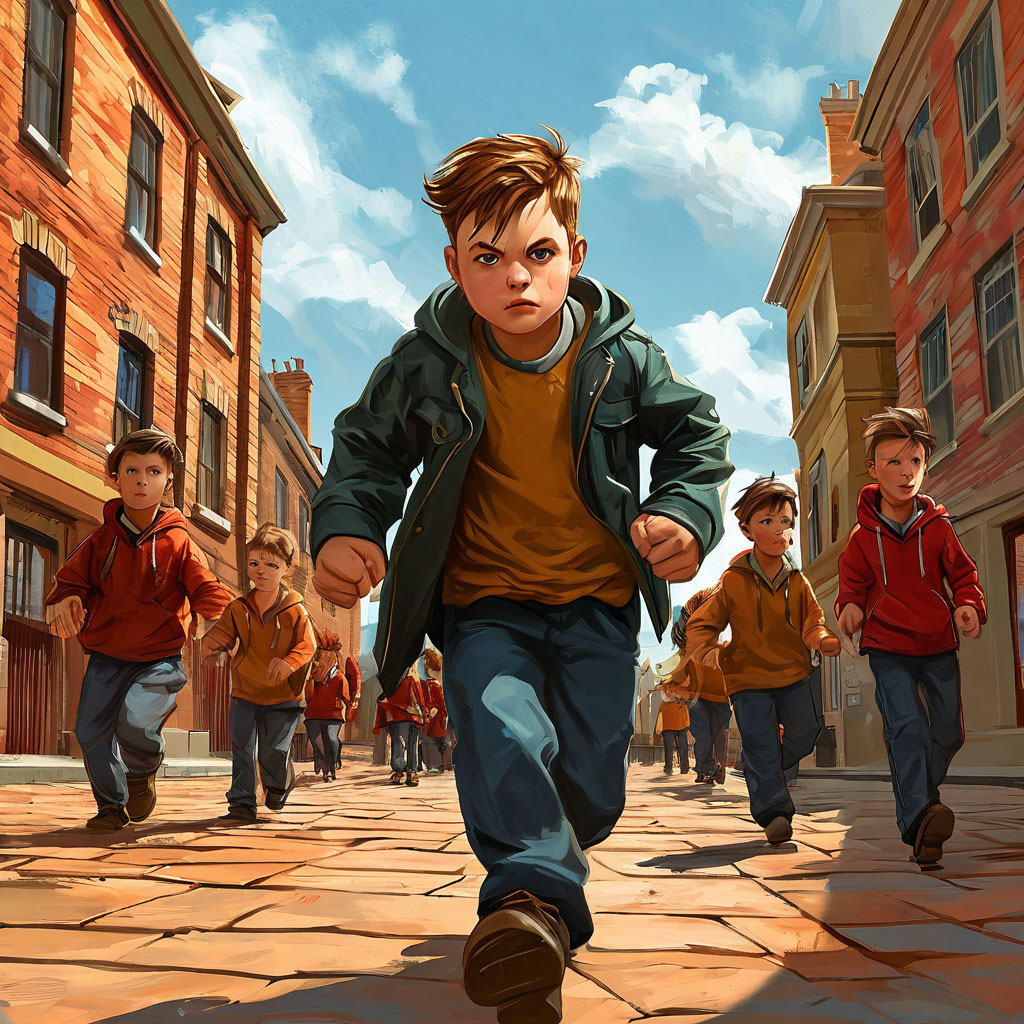 Буллинг- 
один из примеров насилия, 
который пережили 
130 миллионой подростков
 в возрасте от 13 до 15 лет.
21% девочек и 22% мальчиков сталкиваются с буллингом в возрасте 11 лет.
В мире каждые 7 минут 
погибает от насилия подросток.
Основные характеристики буллинга
Неравенство 
сил
Регулярность
Умышленность
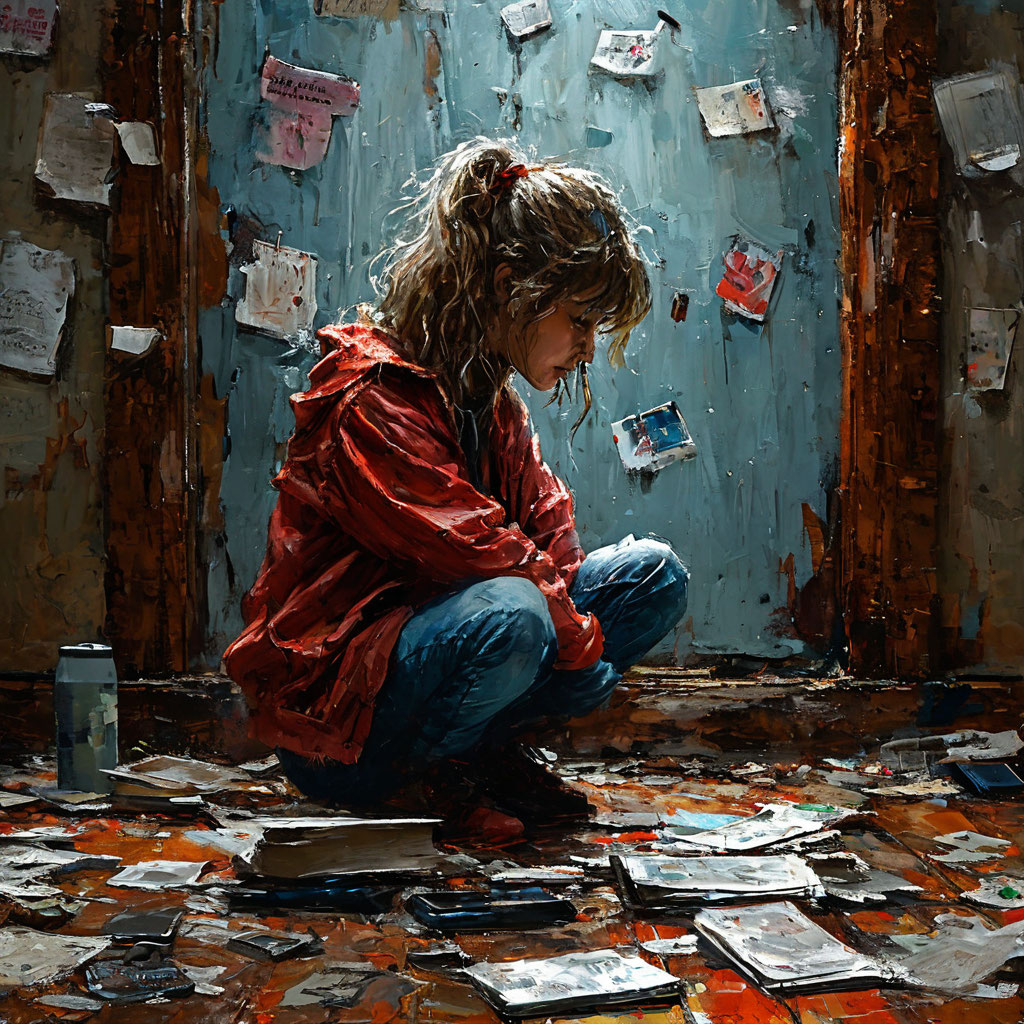 Групповой процесс
Цифры и факты
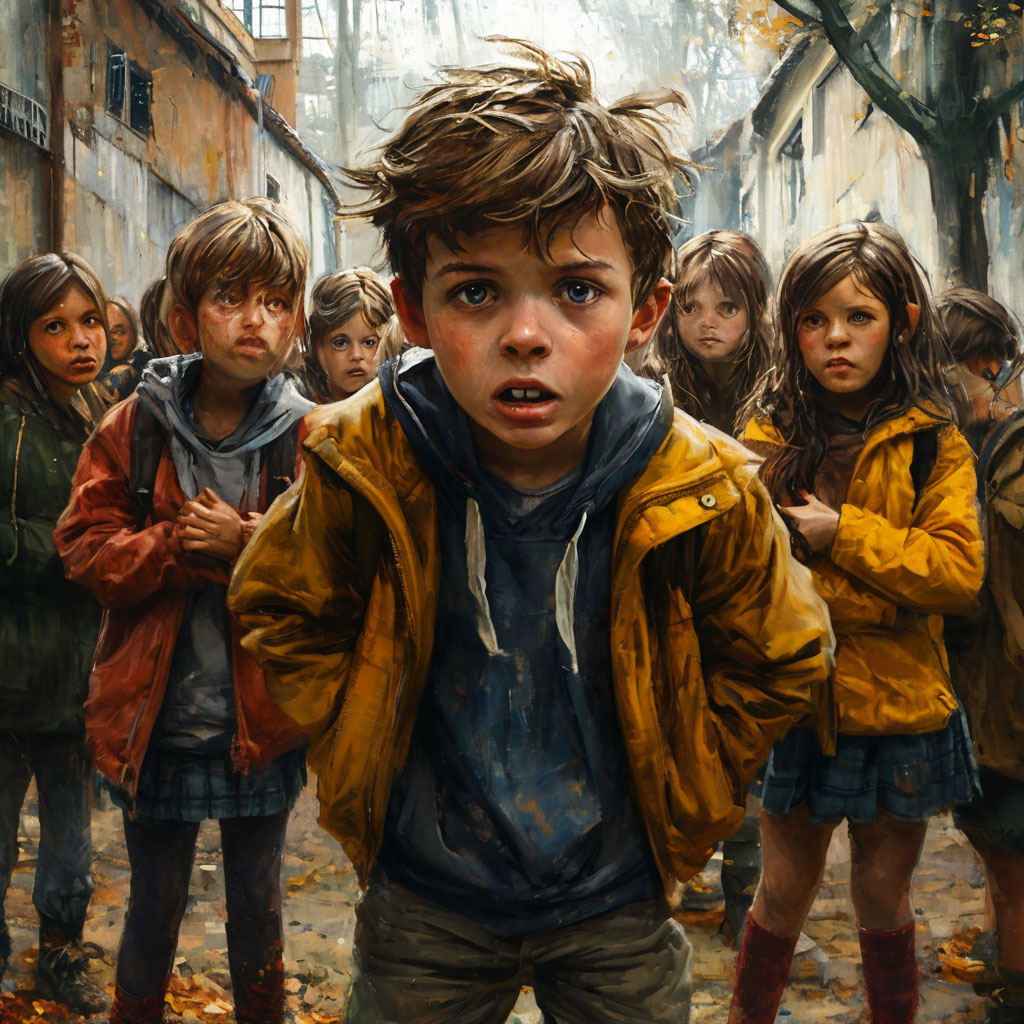 50% ребят не рассказывают родителям или взрослымчто видели буллинг со стороны или сами терпели издевательства других школьников.
50% из тех, что поделились с родителями информацией о своей проблеме, утверждают, что взрослые им не помогли .
Роли в буллинге
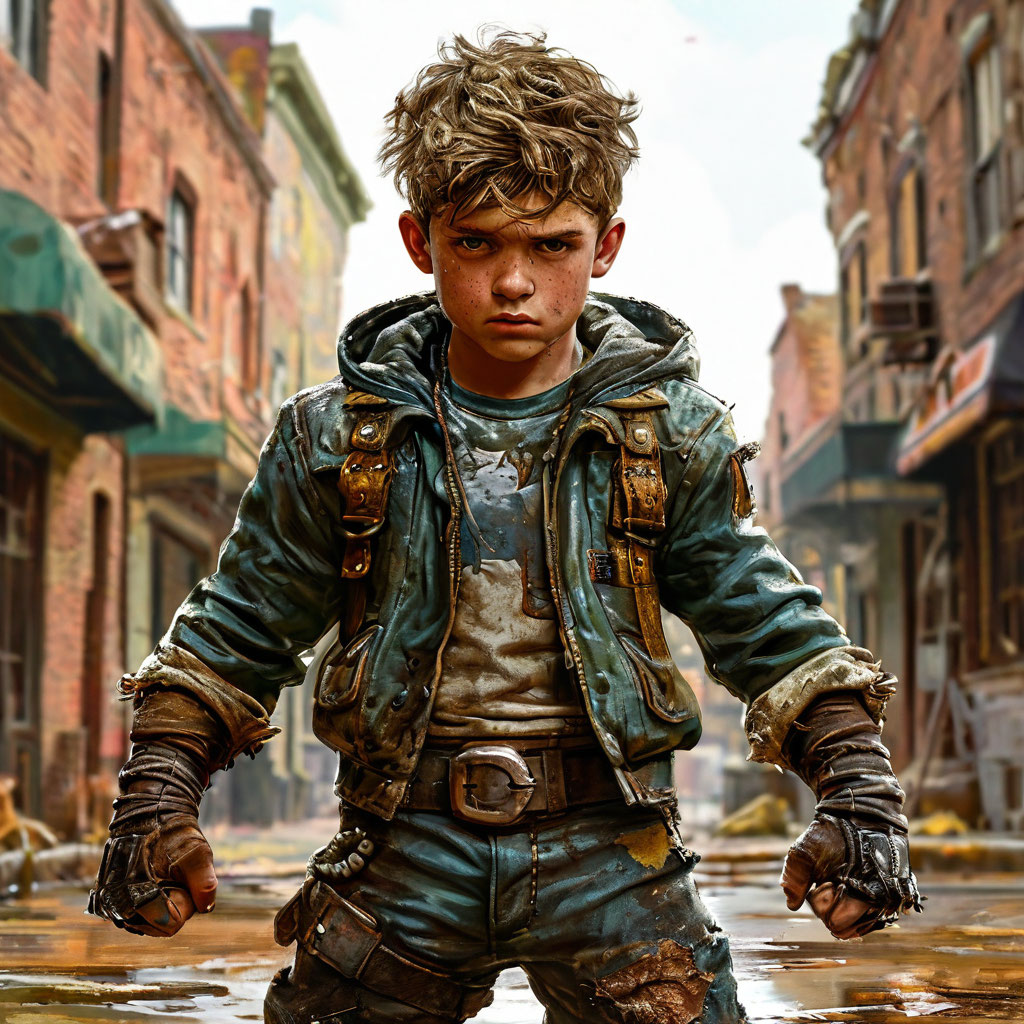 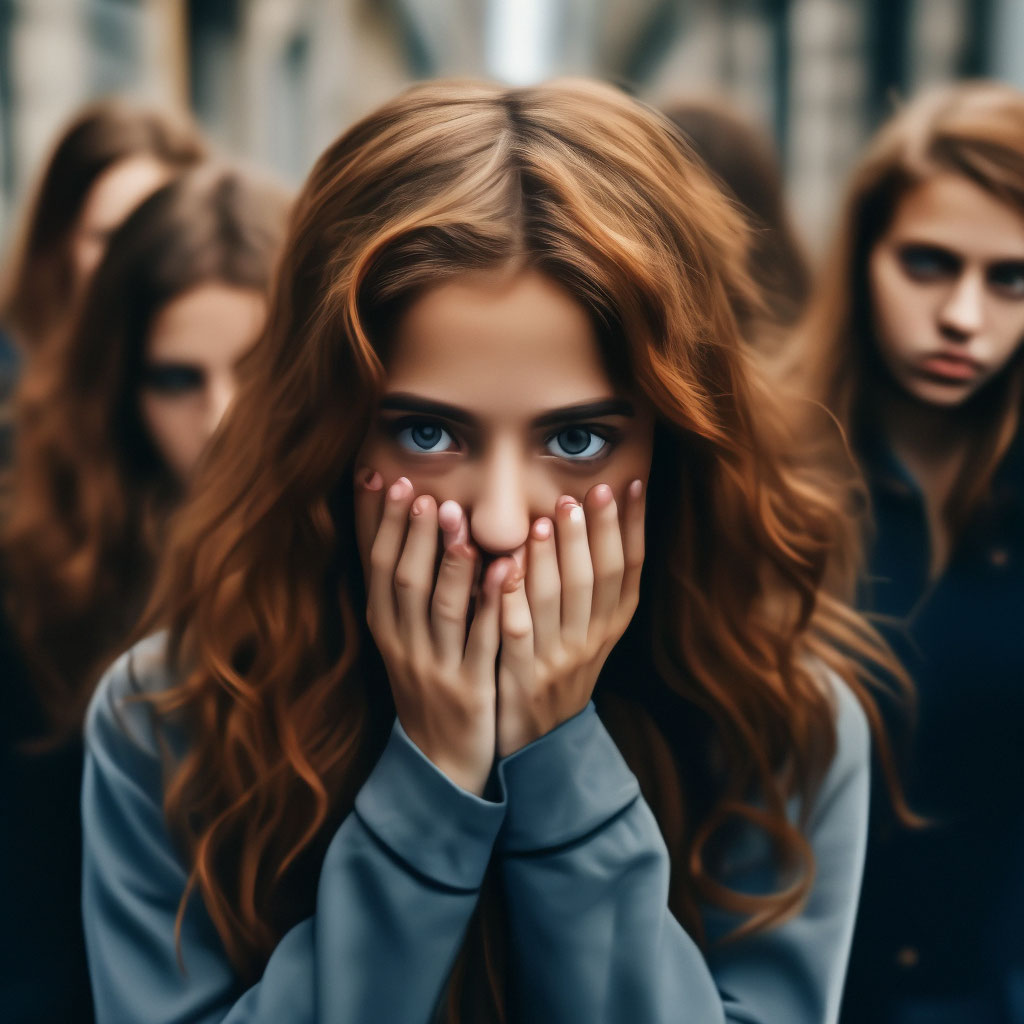 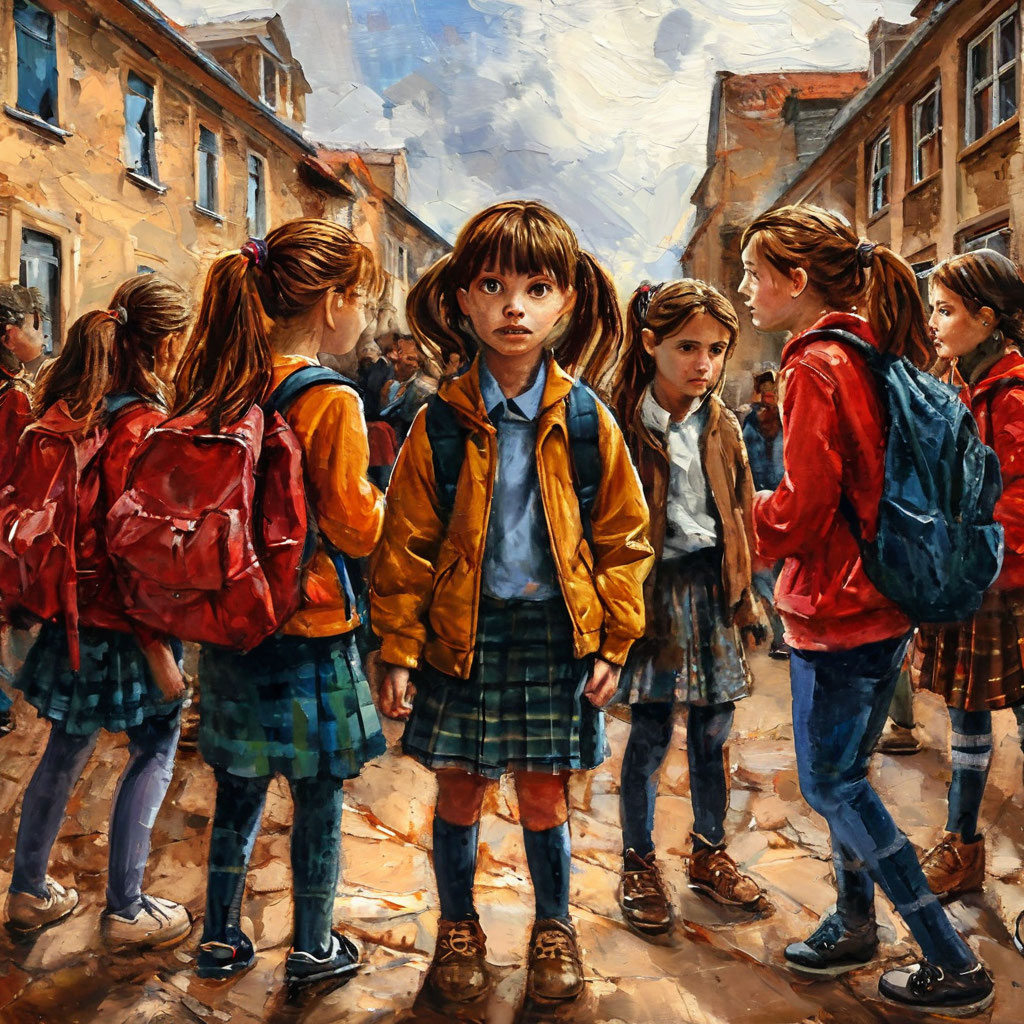 Жертва
Наблюдатели
Агрессор,
буллер
Желания буллера
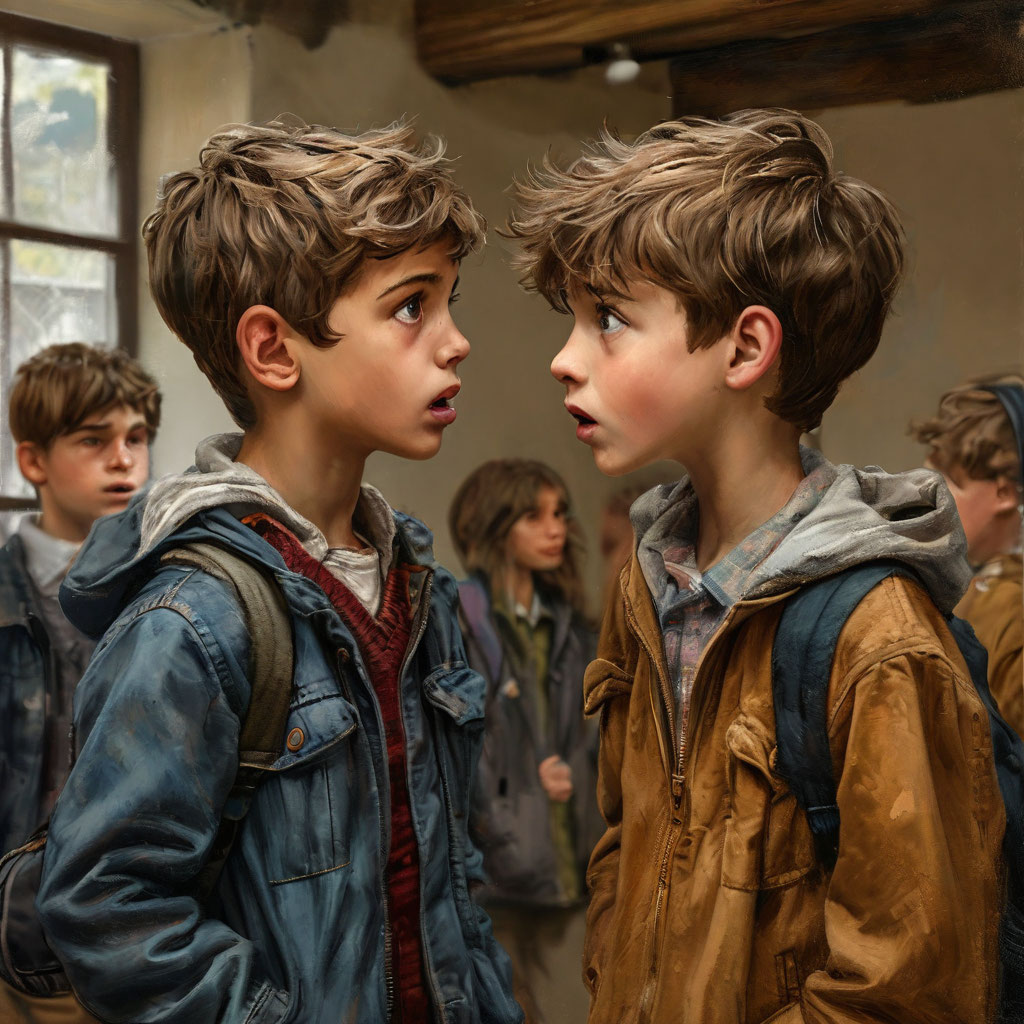 Самоутвердиться, 
обрести авторитет в коллективе, требует внимания, 
желает занять роль лидера 
в классе.
Характеристика буллера
Поклонник культа 
силы и насилия. 
Все вопросы решает при помощи крика, шантажа.
Неуравновешенность,
самовлюбленность,
вспыльчивость, 
завышенная 
самооценка.
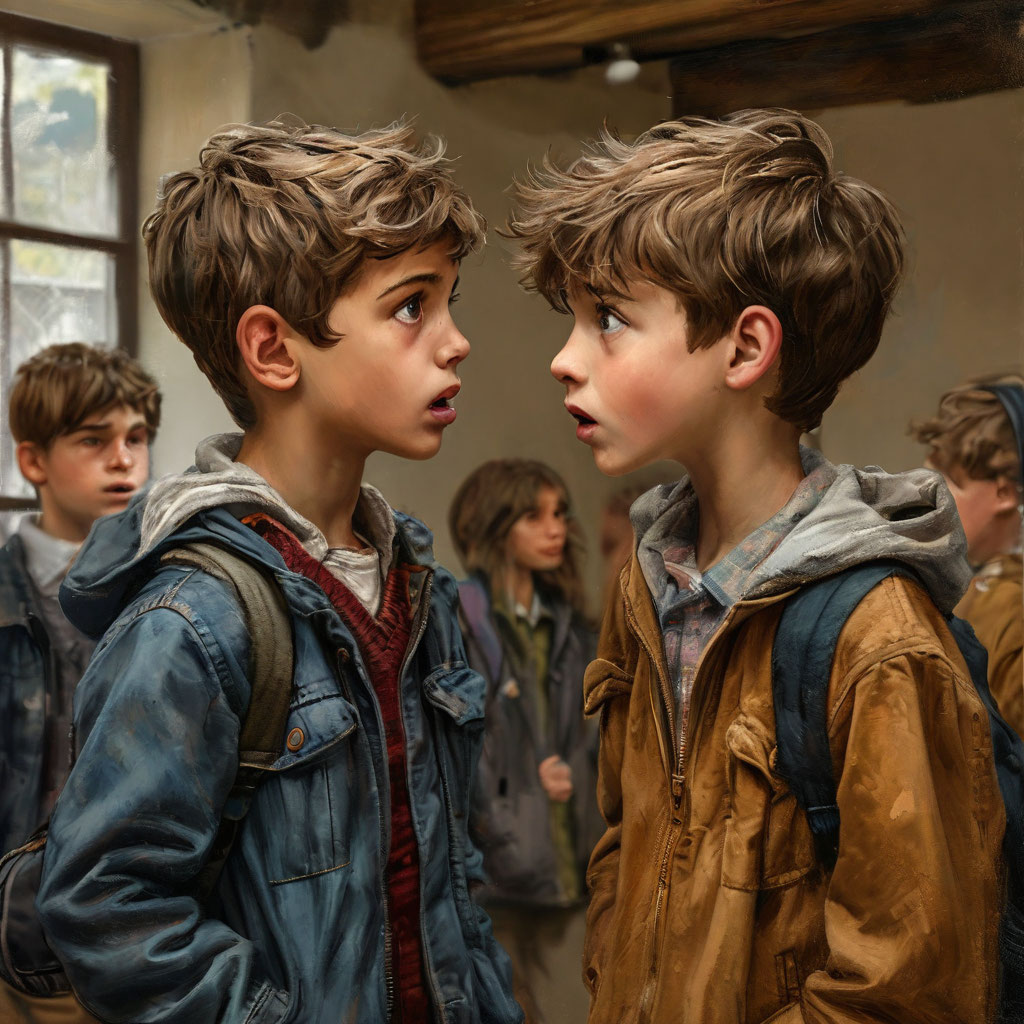 Возвышенное 
положение в обществе, уверен, что его действие не влечет наказания.
Буллеры - трусы 
и именно поэтому они выбирают в жертву 
более слабого.
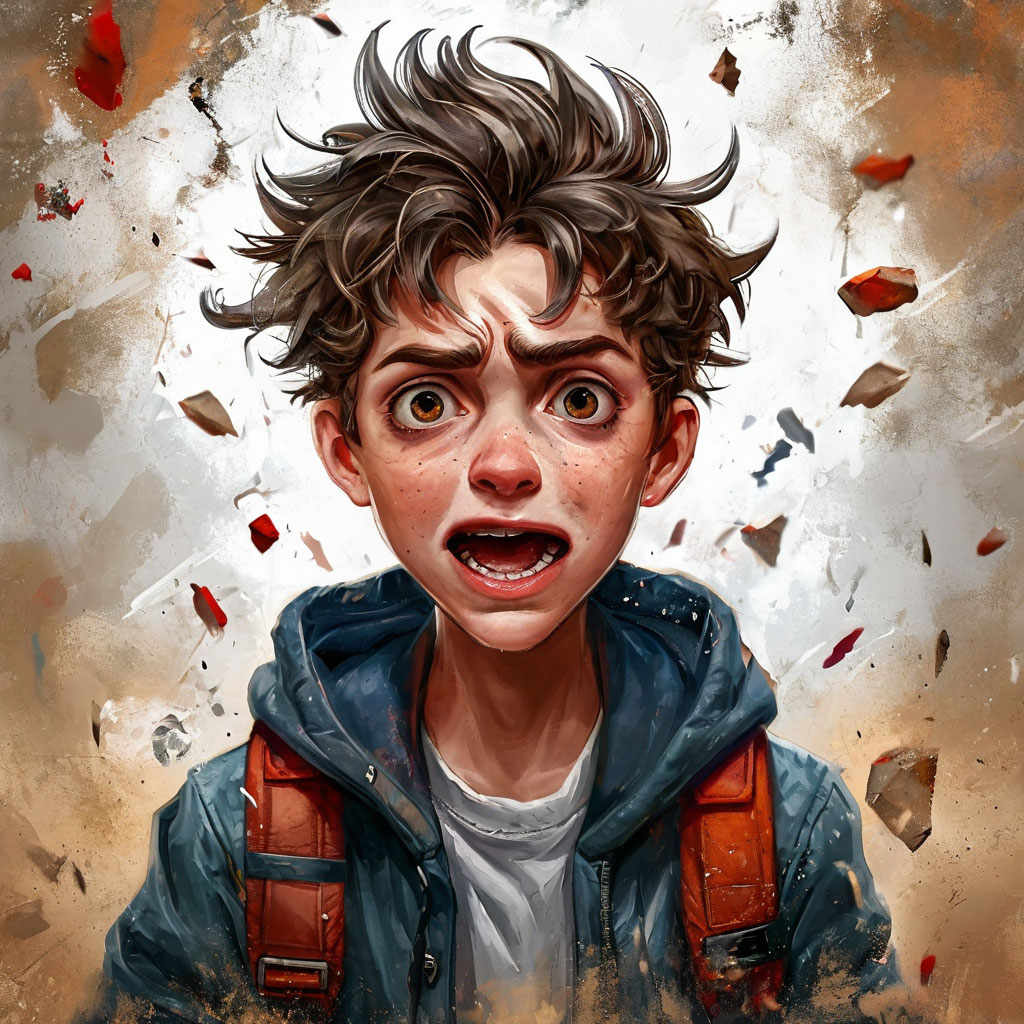 Кто чаще всего
становится жертвой буллинга?
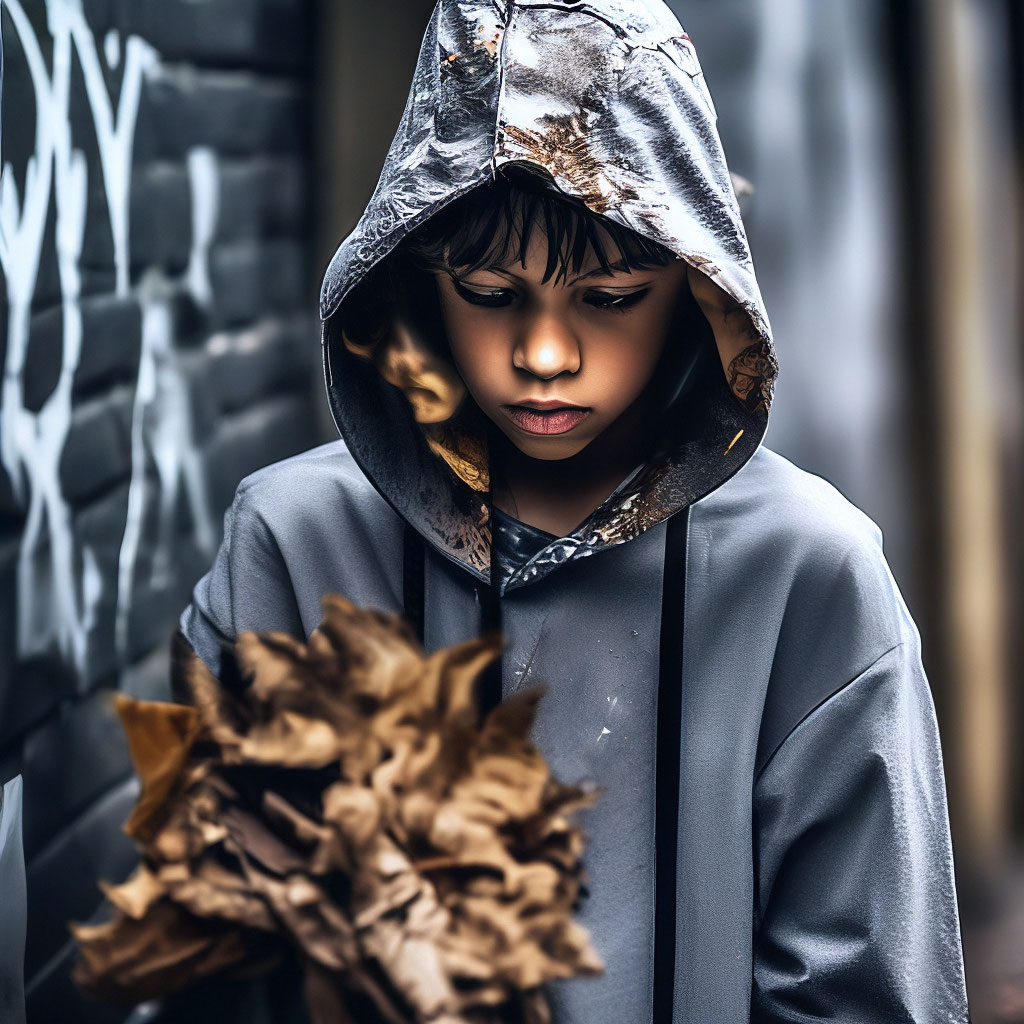 Тихие дети
Новенькие в классе
Физически слабые дети
Дети с нестандартной внешностью
Дети, с особым прилежанием к учебе
Дети, эмоционально и болезненно реагирующие на замечания
Почему жертва не дает отпор?
- явный перевес сил
- страх получить в ответ еще большую агрессию
- не хочет быть "плохой"
- из-за установки родителей "драться - это плохо!"
Наблюдатели
Активные
Пассивные
Подкрепляют действие буллера улыбками, смешками, поддакиванием, могут провоцировать.
В целом одобрительно относятся к поведению доминирования и  унижению слабых.
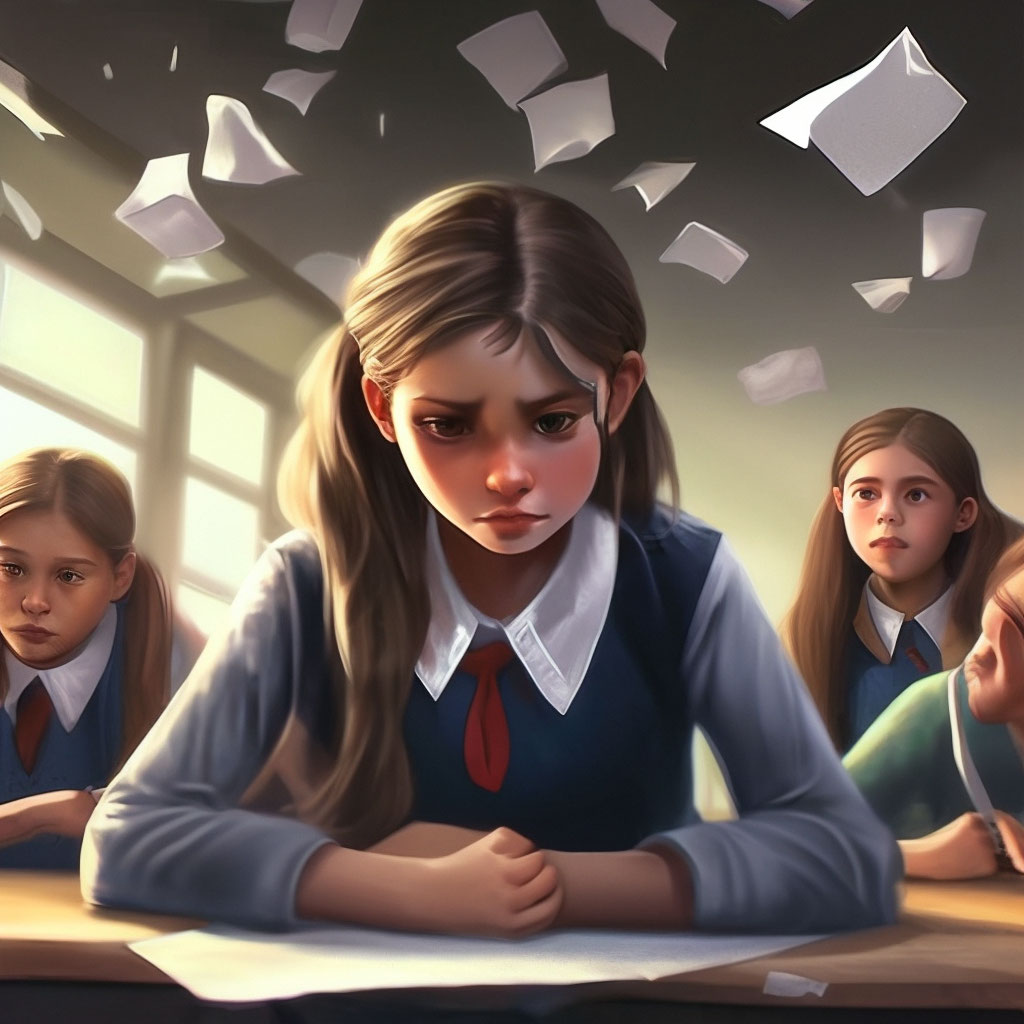 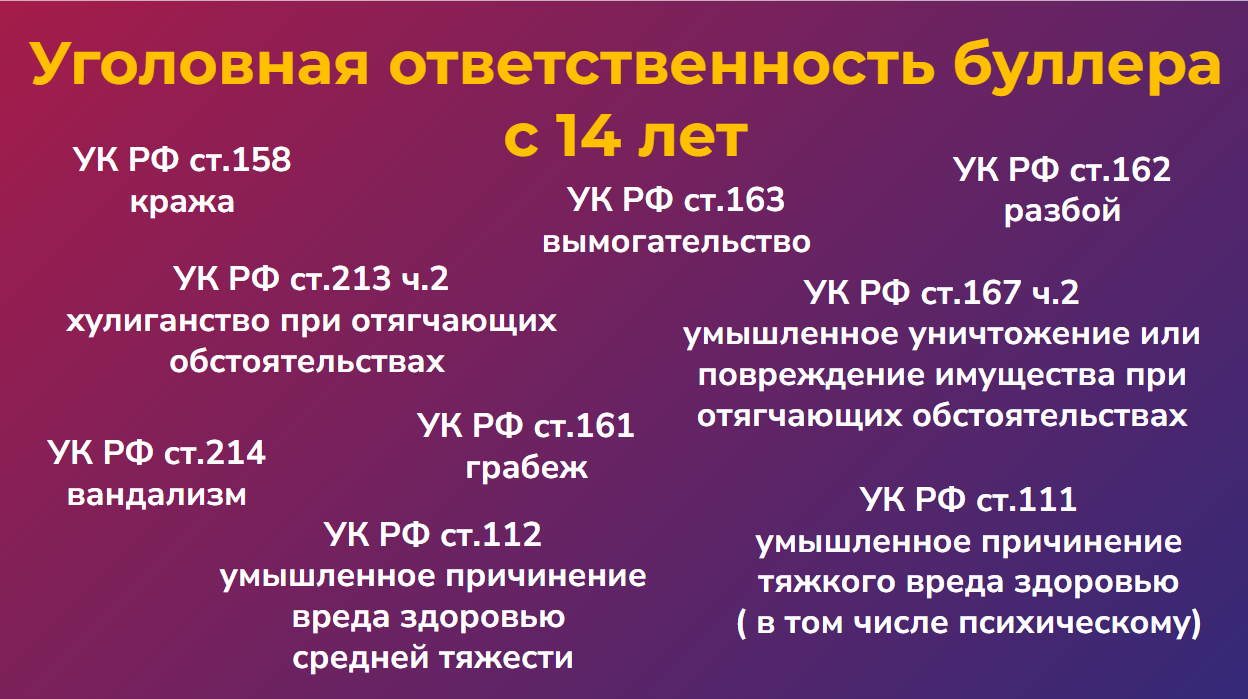 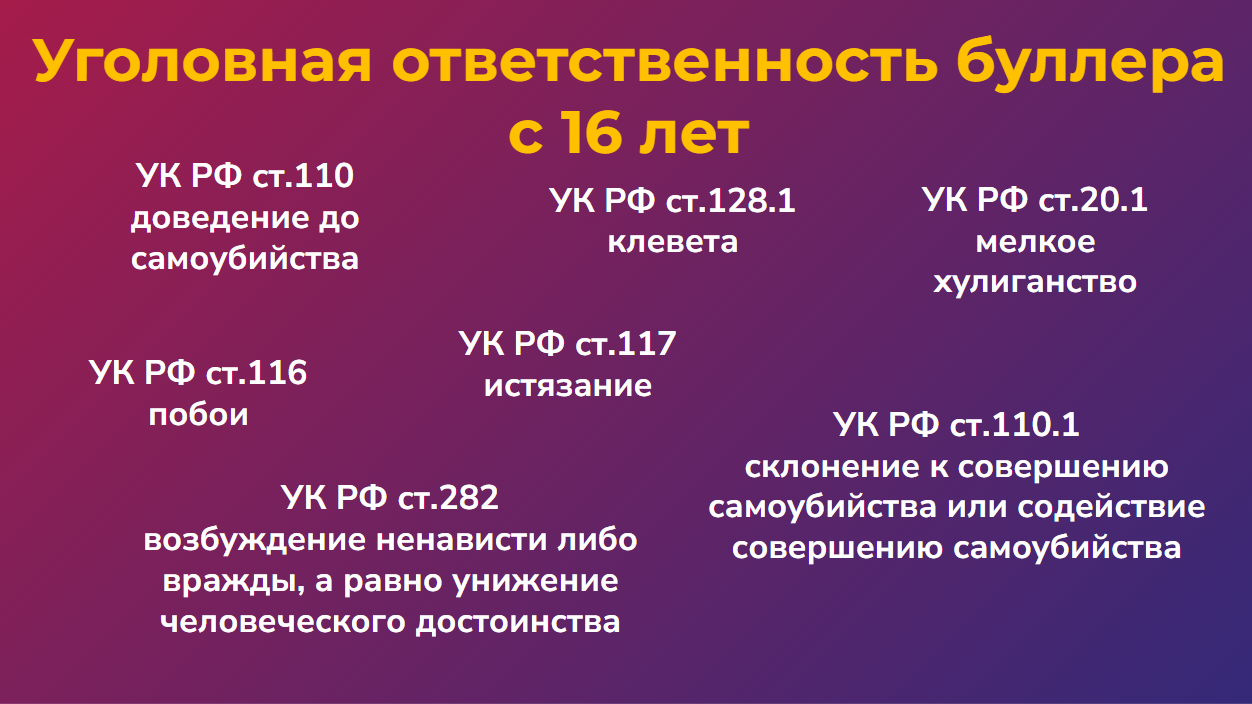 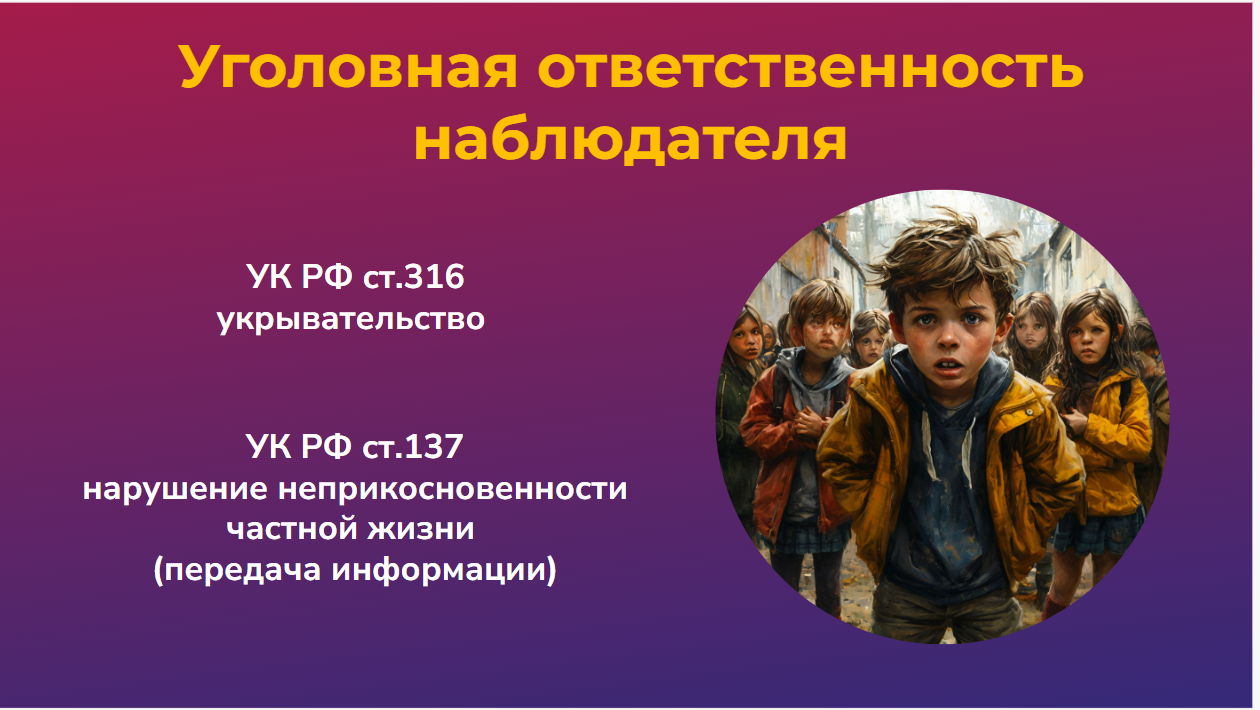 Как защититься от буллинга?
Рассказать о случаях буллинга взрослым - это не стукачество.
Нужно укреплять самооценку и вести себя уверенно.
Нельзя надеяться отомстить с помощью еще большей жестокости.
Необходимо избегать ситуаций, в которых возможна травля и отклонять предложения участвовать в ней.
Ты не одинок в этом. 
Очень многие люди проходят через 
то же самое. 
Просто знай, что ты сильнее любого голоса, 
который тебя подавляет.
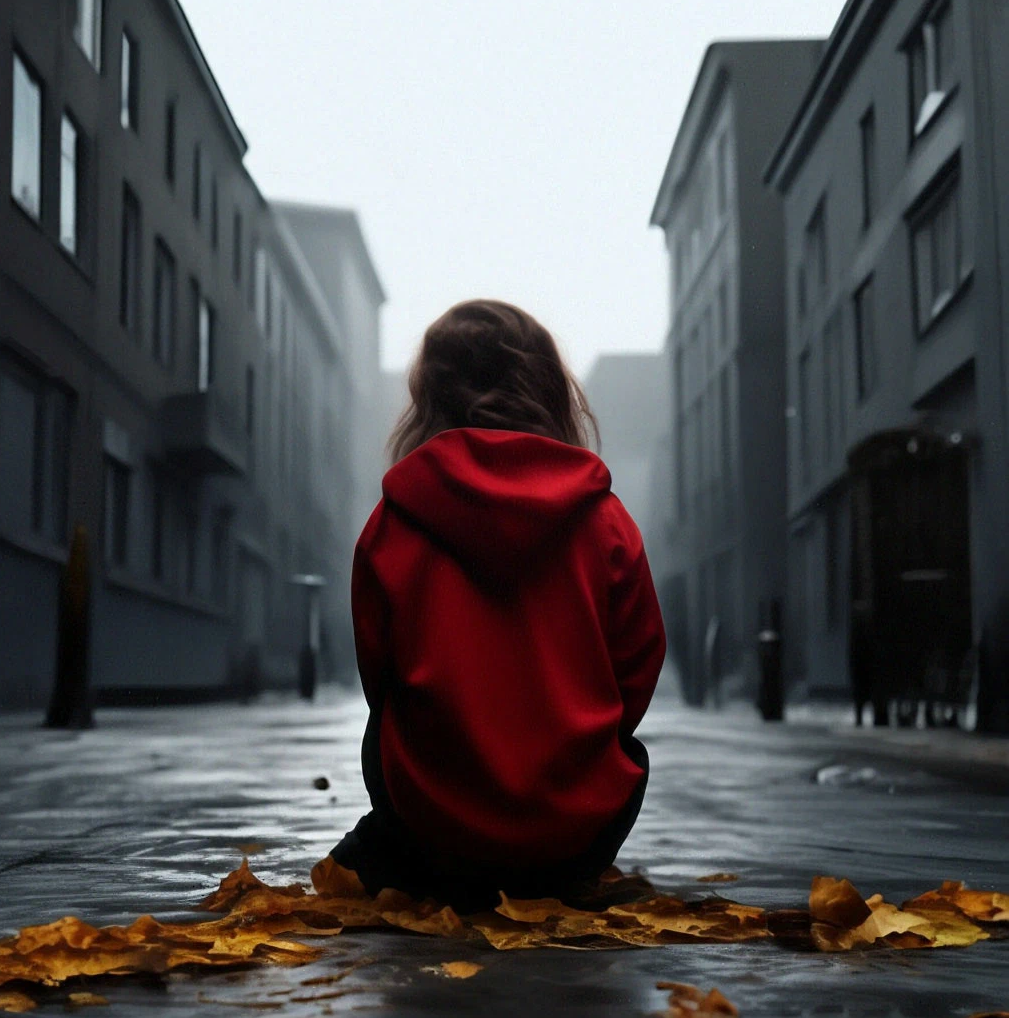 .
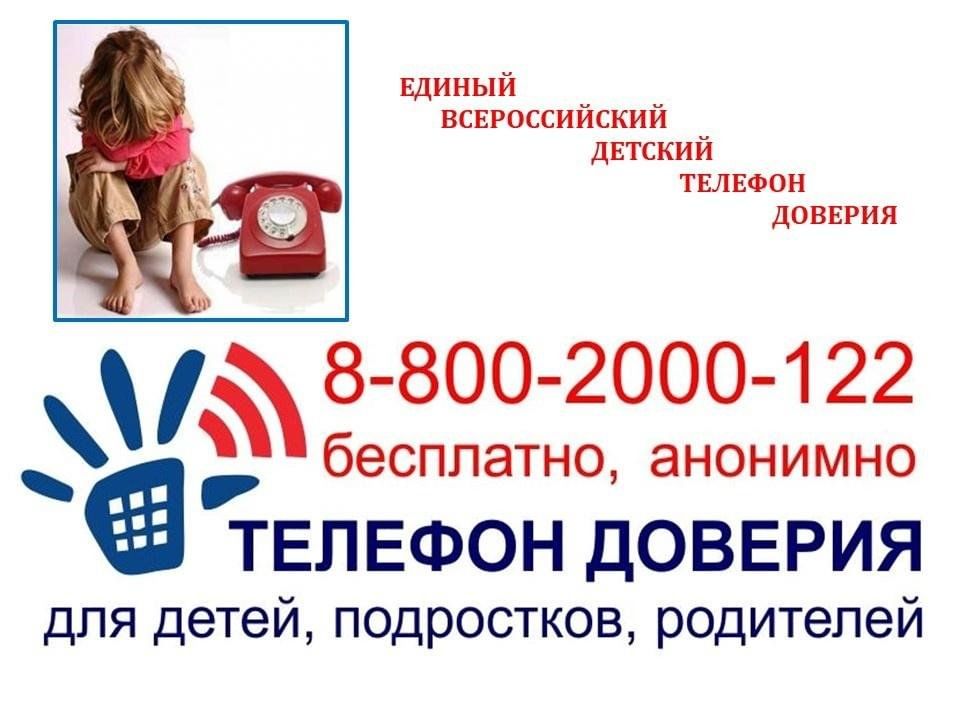